Exercise 20
Call Target Analysis Review
Write your name and answer the following on a piece of paper
Draw the call graph of the following program:
1: class SupClass{
  2: public:
  3:     virtual int fun(SupClass * in){
  4:         in->fun();
  5:     }
  6: };
  7: 
  8: class SubA : public SupClass {
  9:     virtual int fun(SupClass * in){
 10:         in->fun();
 11:     }
 12: };
 13: class SubB : public SupClass {
 14:     virtual int fun(SupClass * in){
 15:         in->fun();
 16:     }
 17: };
 18: int main(){
 19:     SupClass * s = new SubA();
 20:     s->fun();
 21: }
1
Exercise 20 Solution
Call target Analysis Review
2
Administriviaand Announcements
Points-To Analysis
EECS 677: Software Security Evaluation
Drew Davidson
5
Last Time: Call Target Analysis
Review: Last Lecture
1: class SupClass{
  2: public:
  3:     virtual int fun(SupClass * in){
  4:         in->fun();
  5:     }
  6: };
  7: 
  8: class SubA : public SupClass {
  9:     virtual int fun(SupClass * in){
 10:         in->fun();
 11:     }
 12: };
 13: class SubB : public SupClass {
 14:     virtual int fun(SupClass * in){
 15:         in->fun();
 16:     }
 17: };
 18: int main(){
 19:     SupClass * s = new SubA();
 20:     s->fun();
 21: }
Determine where a (Possible indirect) call might go
Simplistic
Class Hierarchy Analysis
More Precise (but incomplete)
Rapid Type Analysis (RTA and it’s elaborations)
Even more precise (but expensive)
- Value Type Analysis (VTA)
6
Last Time: Call Target Analysis
Review: Last Lecture
1: int foo(char a) { return 1; }
  2: int bar(char a) { return 2; }
  3: 
  4: int main(int argc)
  5: {
  6:     int (*fun_ptr)(char) = &foo;
  7: 
  8:     if (argc == 2){
  9:         fun_ptr = &bar;
 10:     }
 11: 
 12:     (*fun_ptr)('!');
 13: 
 14: }
indirect calls come from…
Dynamic Dispatch
Virtual functions / Superclass inheritance
First-class functions
Function pointers
7
Class Progress
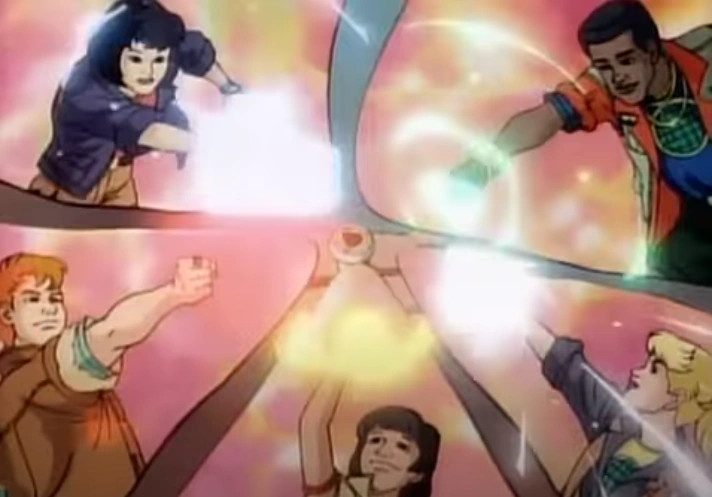 CFGs
Lattices
Dataflow
Analysis
TODAY!
Call
Graphs
Reference
types
Heart
Lecture Outline
Pointers
Andersen’s Analysis
Steensgard’s Analysis
Reference Types
9
Thinking about Pointers
Multiple names bound to the same “Location”
We will sometimes say…
“b”
“a”
addr 
0x4090
addr 
0x409c
addr 
0x4094
X and Y are “aliases”
X and Y “refer to the same value”
[    ]
0x4090
0x4090
Reference Types
10
Thinking about Pointers
Multiple names bound to the same Location
“a”
addr 
0x4094
“b”
We will sometimes say…
X and Y are “aliases”
12
X and Y “refer to the same value”
Hugely importance for dataflow analysis
Cause a data leak through an alias
a = SOURCE ()
SINK(b)
Change control flow through an alias
Not Just a C Language thing!
11
Thinking about Pointers
Python
“b”
“a”
1: a = []
  2: b = a
  3: b.append(1)
  4: print(a)
addr 
0x4090
addr 
0x409c
addr 
0x4094
[    ]
0x4090
0x4090
Line 4 prints “[1]”
Even though there is no a.append !
Pointers: A Special Reference Type
12
Thinking about Pointers
“b”
“a”
1: int main(int argc)
  2: {
  3:     int a = 1;
  4:     int * b = &a;
  5:     int * c;
  6:     int * d;
  7:     c = &a;
  8:     *c = 2;
  9:     *d = 3;
 10: }
addr 
0x4090
addr 
0x409c
addr 
0x4094
[    ]
0x4090
0x4090
Points-To Analysis
13
Thinking about pointers
The formal analysis to determine if 
Bindings point to the same location
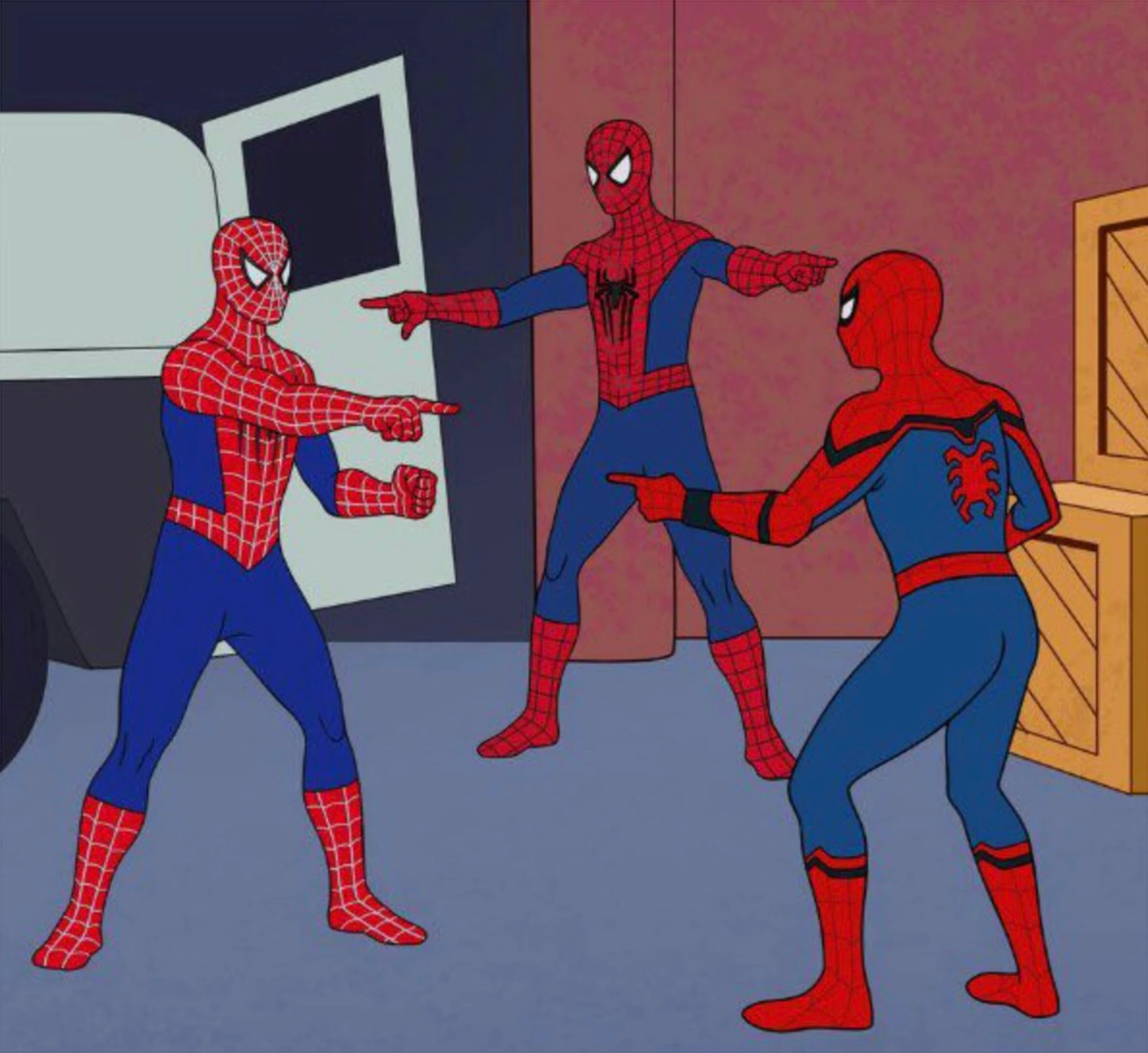 1: int main(int argc)
  2: {
  3:     int a = 1;
  4:     int * b = &a;
  5:     int * c;
  6:     int * d;
  7:     c = &a;
  8:     *c = 2;
  9:     *d = 3;
 10: }
Who points to who?
I know what you’re thinking…
“This Guy Has one trick” – You, Maybe
14
Thinking about pointers
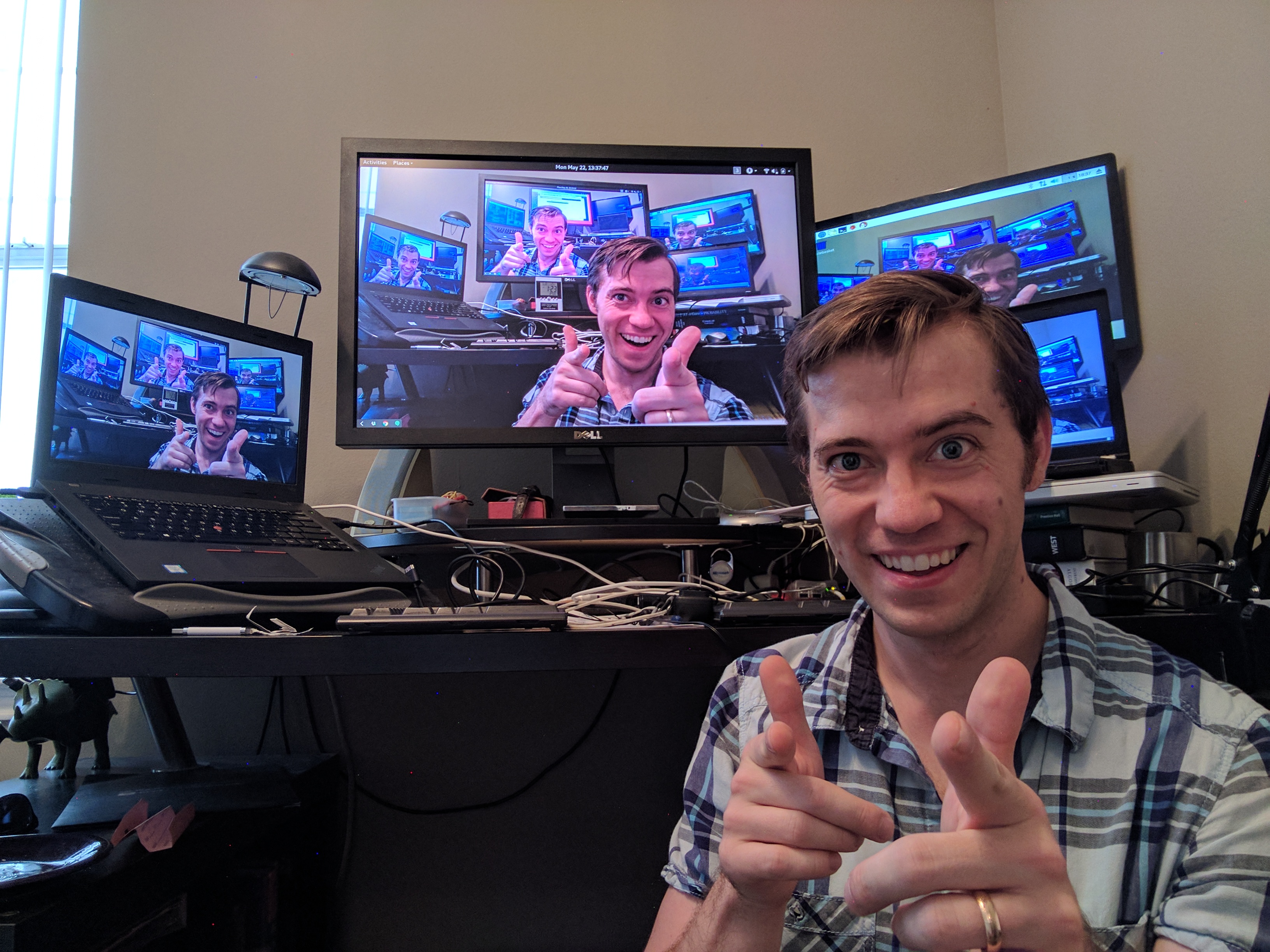 Another flow-sensitive lattice 
saturation algorithm?!
No!
May-Point vs Must-point
15
Thinking about Pointers
May-Point(p)
The set of locations to which p might refer
Must-Point(p)
The set of locations to which p must refer
Lecture Outline
May-point v Must-point
Andersen’s Analysis
Steensgard’s Analysis
Subset Constraints
17
Andersen’s Analysis
A Flow-insensitive Algorithm
Each statement adds a constraint over the points-to sets
End up with a (solvable) system of constraints
Program
p = &a;
q = p;
p = &b;
r = p;
Subset Constraints
18
Andersen’s Analysis
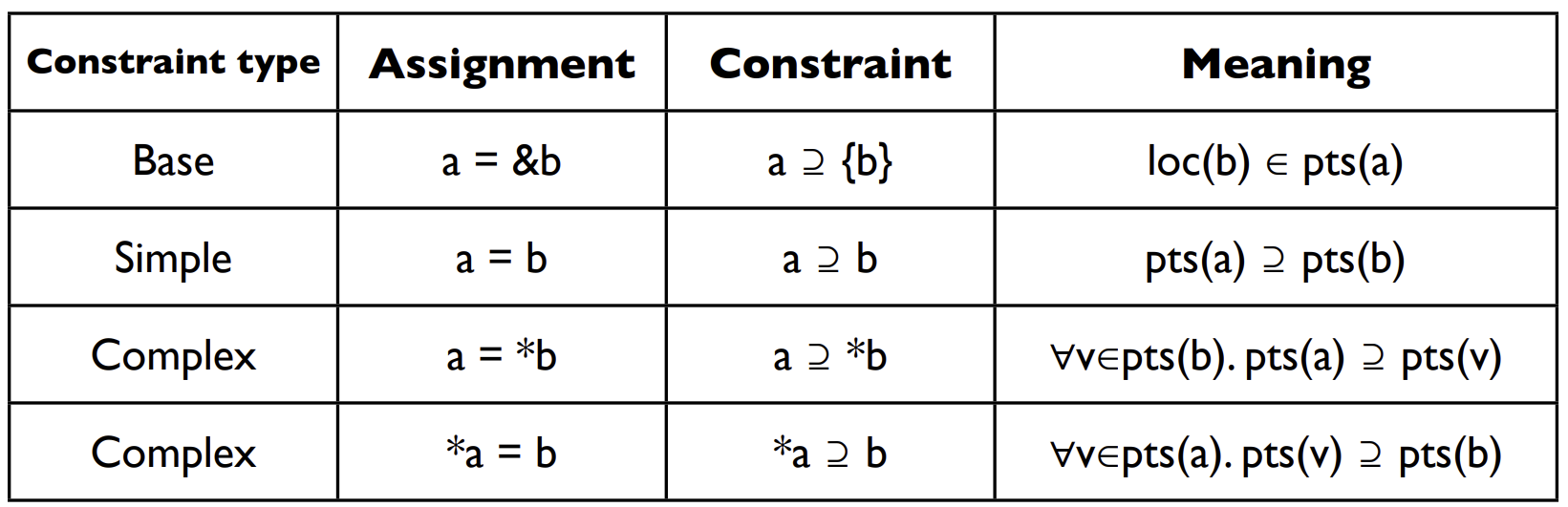 Solving Subset Constraints
19
Andersen’s Analysis
Apply Constraint Rules until Saturation
Each statement adds a constraint over the points-to sets
End up with a (solvable) system of constraints
Program
Constraints
Initial
Final
p = &a;
q = p;
p = &b;
r = p;
p ⊇ {a}
q ⊇ p
p ⊇ {b}
r ⊇ p
pts(p) = ∅
pts(q) = ∅
pts(r) = ∅
pts(a) = ∅
pts(b) = ∅
pts(p) = {a,b}
pts(q) = {a,b}
pts(r) = {a,b}
pts(a) = ∅
pts(b) = ∅
Another Example
20
Andersen’s Analysis
A Flow-insensitive Algorithm
Each statement adds a constraint over the points-to sets
End up with a (solvable) system of constraints
Program
Constraints
Initial
Final
p = &a
q = &b
*p = q;
r = &c;
s = p;
t = *p;
*s = r;
pts(p) = { a }
pts(q) = { b }
pts(r) = { c }
pts(s) = ∅
pts(t) = ∅ pts(a) = ∅
pts(b) = ∅
pts(c) = ∅
pts(p) = { a }
pts(q) = { b }
pts(r) = { c }
pts(s) = { a }
pts(t) = { b, c }
pts(a) = { b, c } 
pts(b) = ∅
pts(c) = ∅
p ⊇ {a} 
q ⊇ {b}
*p ⊇ q
r ⊇ {c}
s ⊇ p 
t ⊇ *p
*s ⊇ r
Solving Constraints AS reachability
21
Andersen’s Analysis
Graph closure on the subset relation
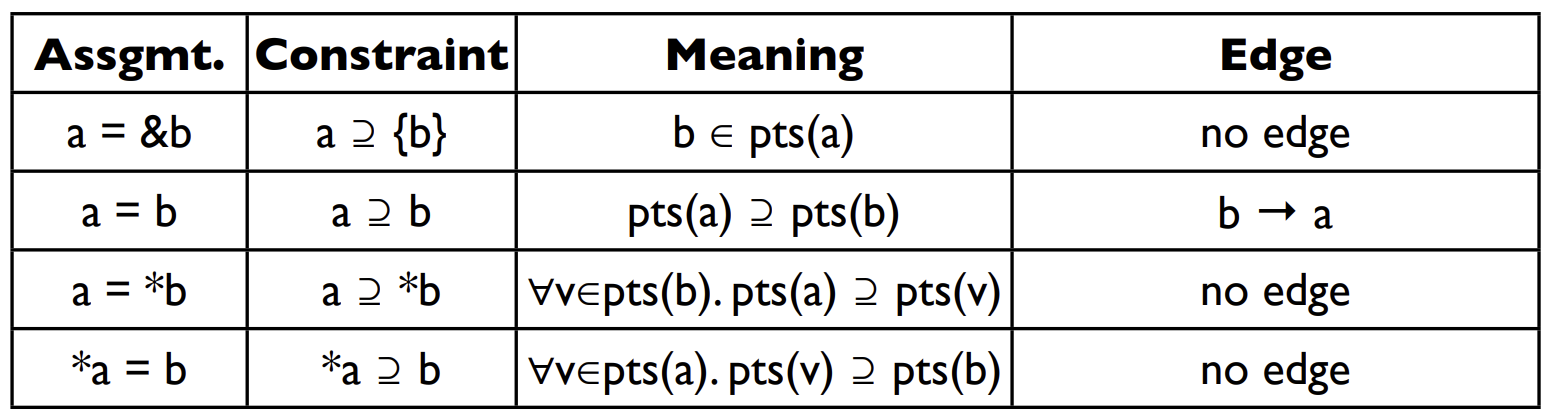 22
Andersen’s Algorithm: Reachability
Review: Last Lecture
Program
Constraints
a
Reachability formulation
p = &a
p = &b
m =&p;
r = *m;
q = &c;
m = &q
p ⊇ {a} 
p ⊇ {b}
m ⊇ {p}
r ⊇ *m
q ⊇ {c} 
m ⊇ {q}
Step 1: List pointer-related operations
Step 2: Saturate points-to graph
Step 3: Compute node reachability
p
r
b
m
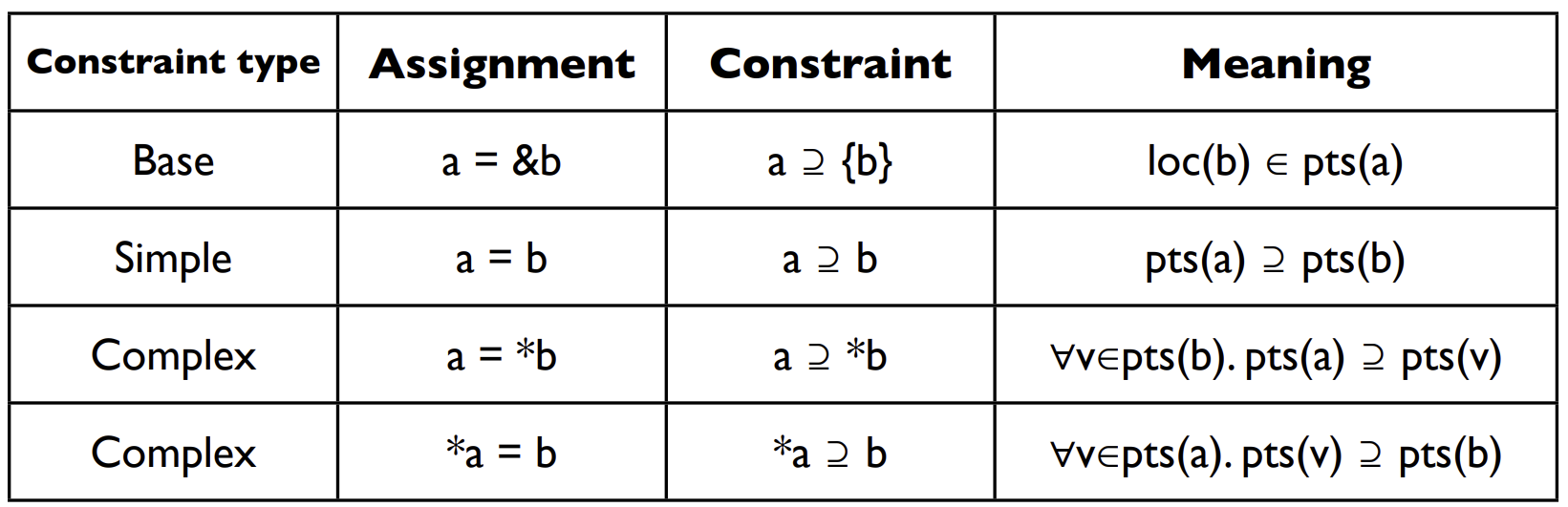 c
Initial
Final
q
pts(a) = 	{ }
pts(b) =	{ }
pts(m) =	{ }
pts(p) =	{ }
pts(q) =	{ }  pts(r) =	{ }
pts(a) = { }
pts(b) = { }
pts(m) = { p, q  }
pts(p) = { a, b }
pts(q) = { c }
pts(r) = { a, b, c }
Overhead
23
Andersen’s Analysis
Worst Case: Cubic Time
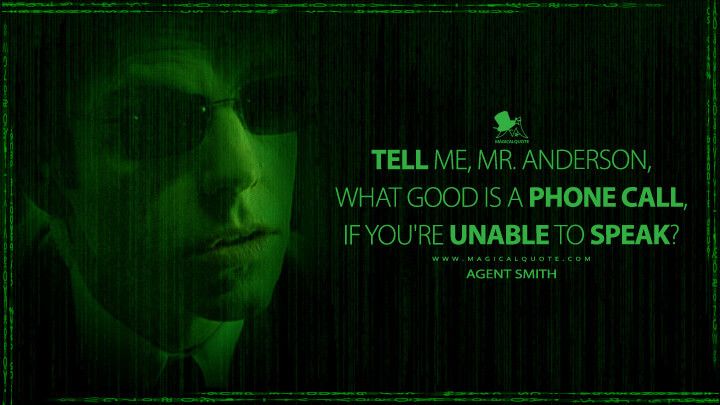 That’s not great!
Optimization: 
Cycle elimination
Detect and collapse SCCs in the points-to relation
Lecture Outline
May-point v Must-point
Andersen’s Analysis
Steensgard’s Analysis
An alternative Approach
25
STeensGard’s Analysis
Aim for Near-Linear-time points-to Analysis
Going to require us to reduce our search-space somewhat
Intuition: Equality constraints
Do away with the notion of subsets
SteenGard’s Algorithm
An efficient over-approximation
Andersen’s
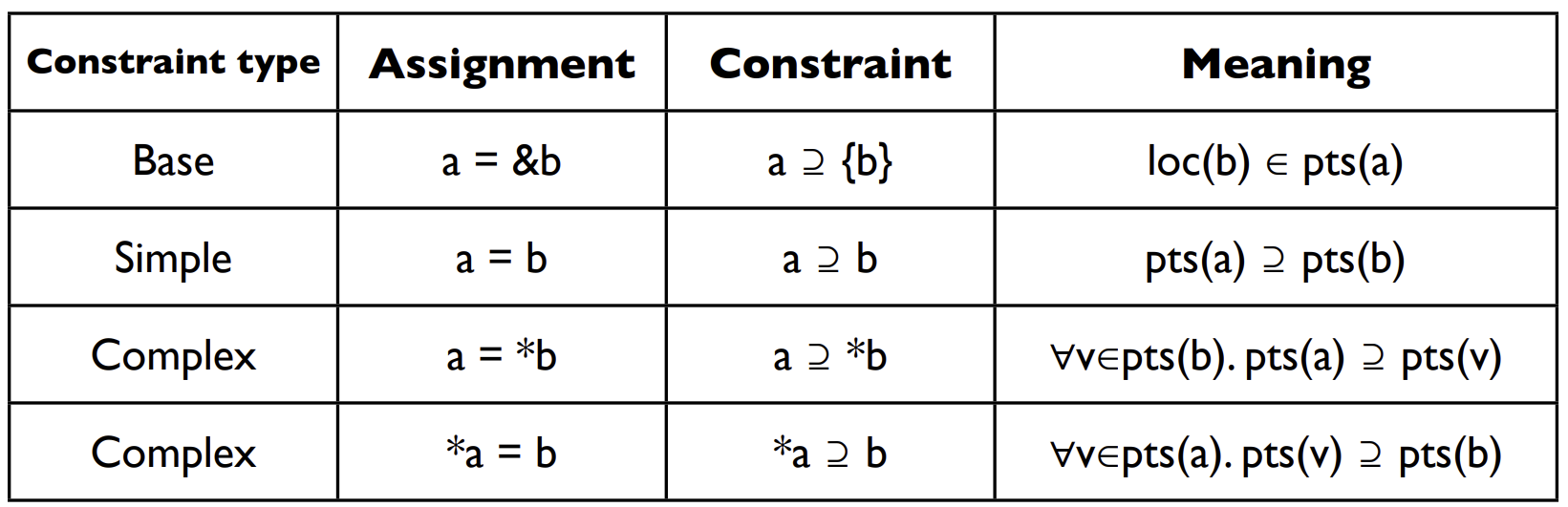 In Practice
Step 1
List pointer-related operations
Step 2
Induce set of subset constraints
Step 3
Solve system of constraints
equality
Reachability formulation
Step 1
List pointer-related operations
Step 2
Saturate points-to graph
Step 3
Compute node reachability
Steengaard’s
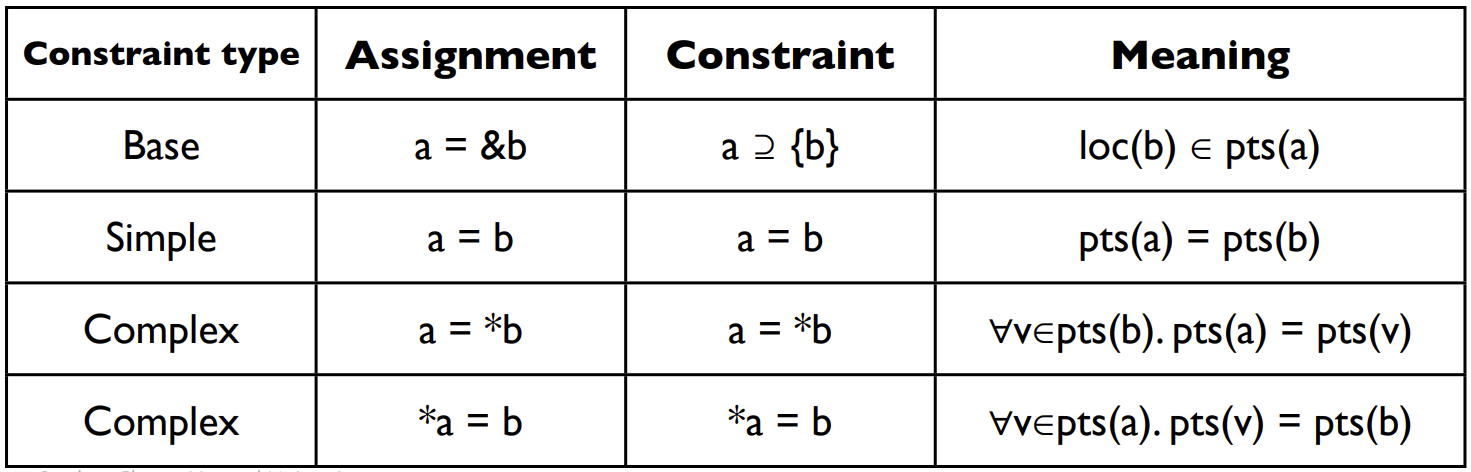 1-out
Equality Constraints
27
Steensgard’s Analysis
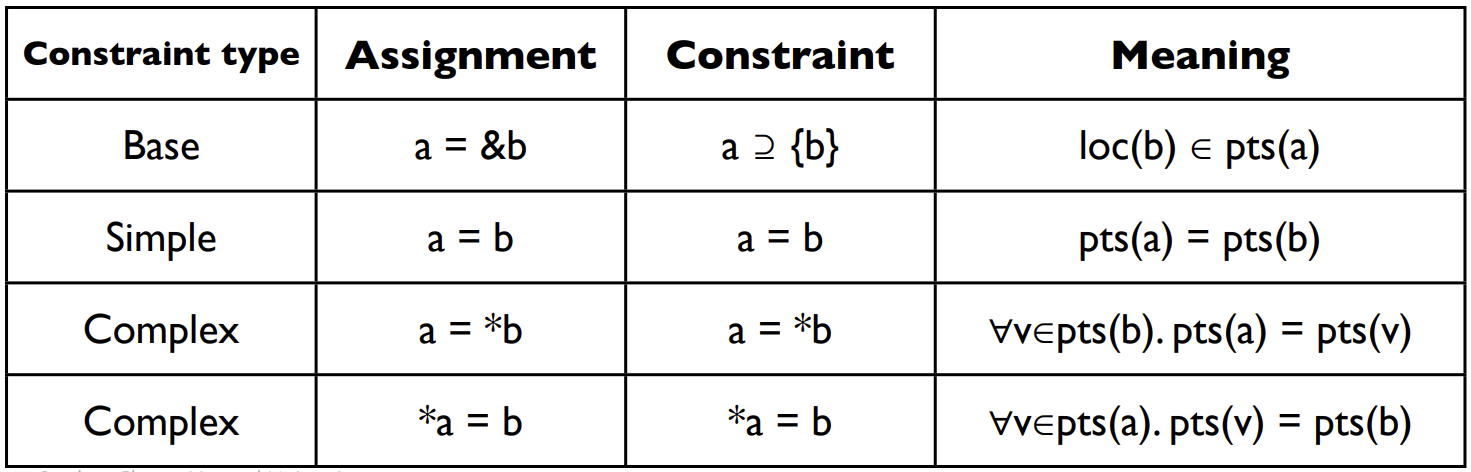 Equality Constraints
28
Steensgard’s Analysis
p = &a
a
p
p = &b
a,b
p
m = &p
a,b
p
m
r = *m
a,b
r
p
m
q = &c
c
q
a,b
r
p
m
m = &q
a,b,c
r
p,q
m
Equality Constraints
29
Steensgard’s Analysis
Steensgard’s
Andersen’s
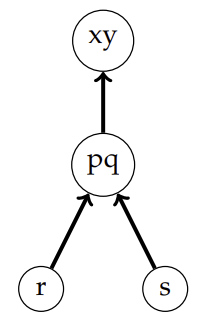 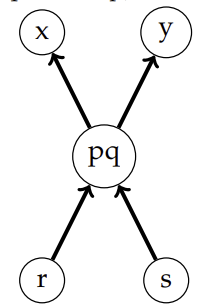 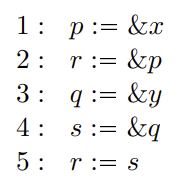 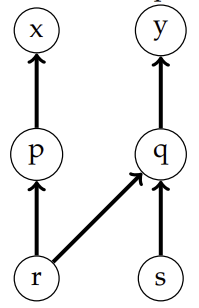 Wrap-up